PART NAME :- ADJUSTER CHAIN-KOZA               AREA:- FINAL INSPECTION AREA
PROBLEM:-WELDING BREAKAGE
MY CHECK POINT 
FOR VISUAL INSPECTION
DOC NO.:- F-7/7.3                     DATE:- 19.09.2020
PHOTOGRAPH  EXAMPLE
( √ ) AFTER
CHECK POINT
( X ) BEFORE
पार्ट में पील ऑफ नहीं  है
ihl psd djrs le; lqfuf’pr djs fd
1-पार्ट में प्लाटिंग पील ऑफ नहीं होना चाहिए 
2-प्लेटिंग  कही से भी ना उखड़ रही हो 
3-प्लेटिंग  परत डैमेज नहीं होनी चाहिए 
4-बाहरी हिस्से पर पीलापन नहीं होना चाहिए 
5-अंदर के डाया में कही भी ब्लैक स्पॉट नहीं होना चाहिए
पार्ट में पील ऑफ है
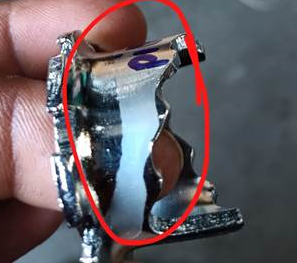 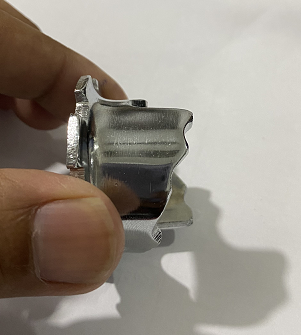 ख़राब पार्ट
सही पार्ट
MADE BY:-                                                                                                                                                                            APPROVED BY:-